Работа воспитателя 
старше-подготовительной группы Начоевой Рометы Сараждиновны.
Тема: «ДЕНЬ ДОБРА И УВАЖЕНИЯ»
Цель: прививать детям уважительное отношение к старшему поколению, научить делать поделки и аппликации для бабушек и дедушек.

Октябрь 2023года
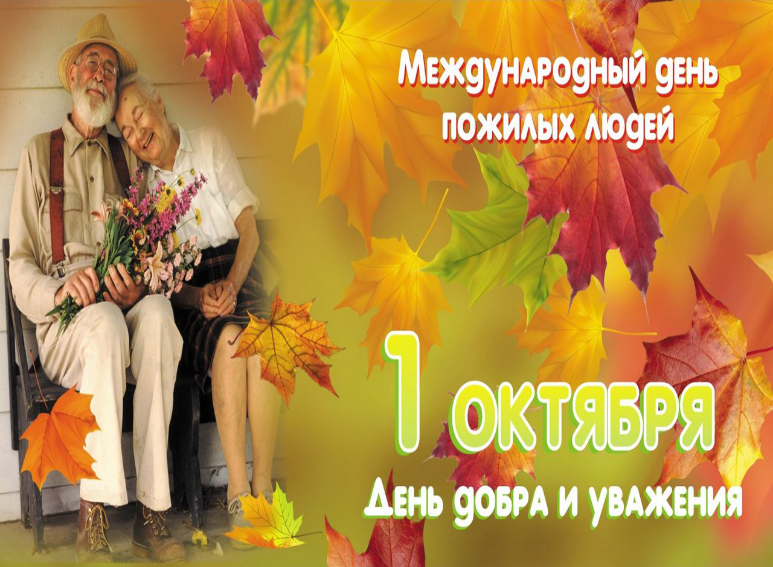 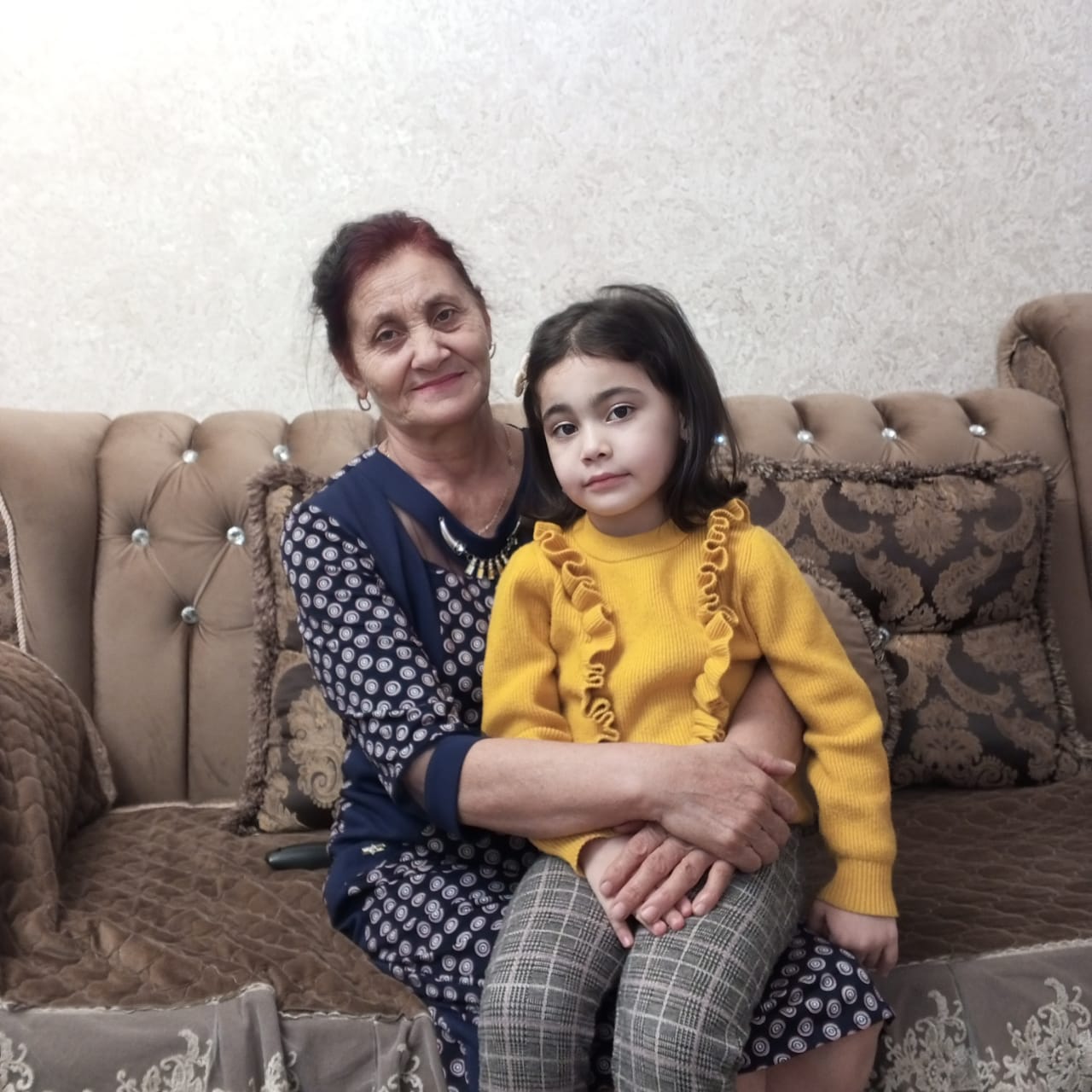 Седина пусть пробежалась,То – от мудрости лишь след…Ваше сердце не остыло –Будто вам лишь 20 лет! 
Никогда не унывайте,Не пристало унывать!Вы душою молодые…Говорим вам: так держать!
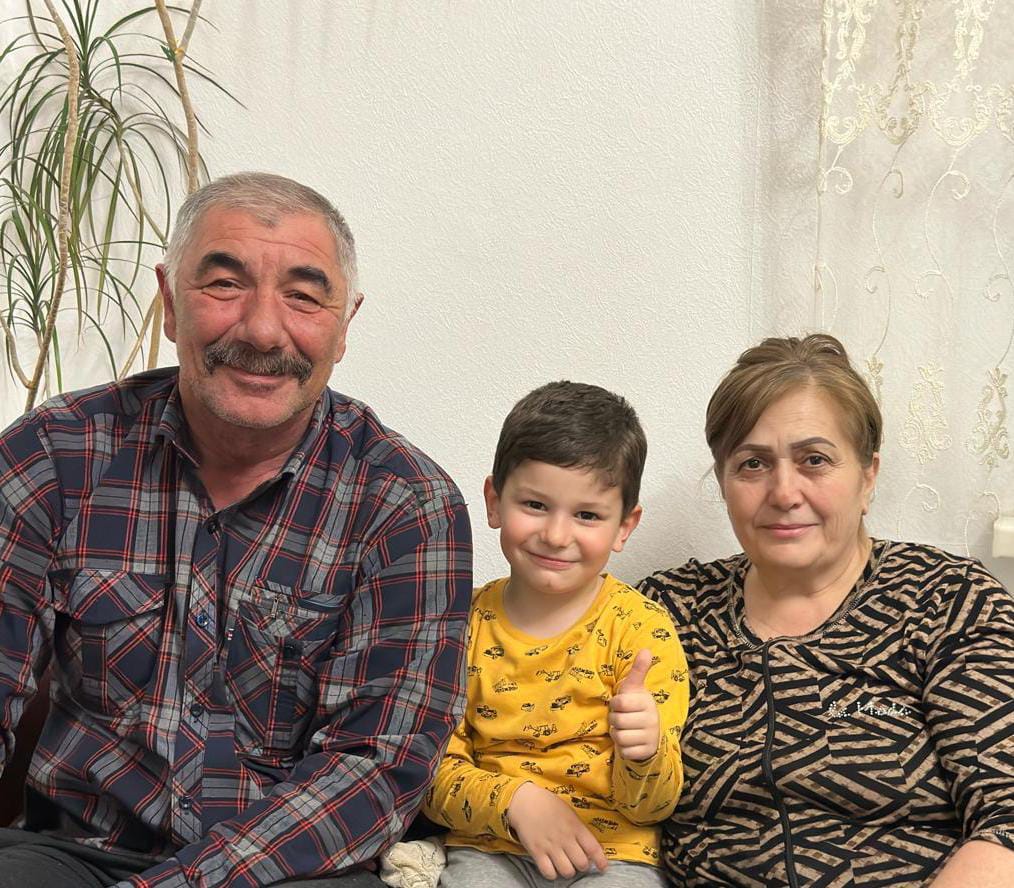 Проблемная ситуация: «Почему День пожилого человека отмечают осенью?»

Осень! Тихо шелестят листья за окнами, природа приходит в состояние умиротворенности и покоя. Возраст зрелых, мудрых людей часто называют осенью жизни. Ведь в жизни людей наступает пора, когда бурные годы весны, молодости остались чуть позади. Она красивая и величавая, мудрая и спокойная.
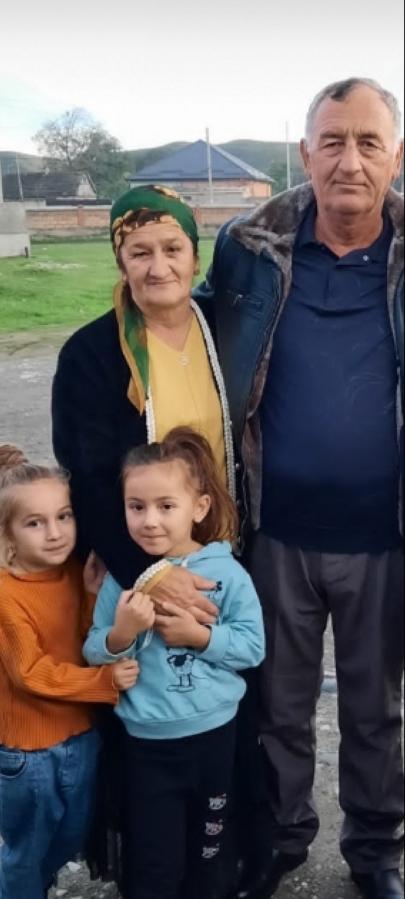 Родственные связи

Кто же такие бабушки и дедушки? 
Это родители ваших мамы и папы! Мама и папа – сыновья и дочки ваших бабушек и дедушек. А вы, ребята, для них внуки.
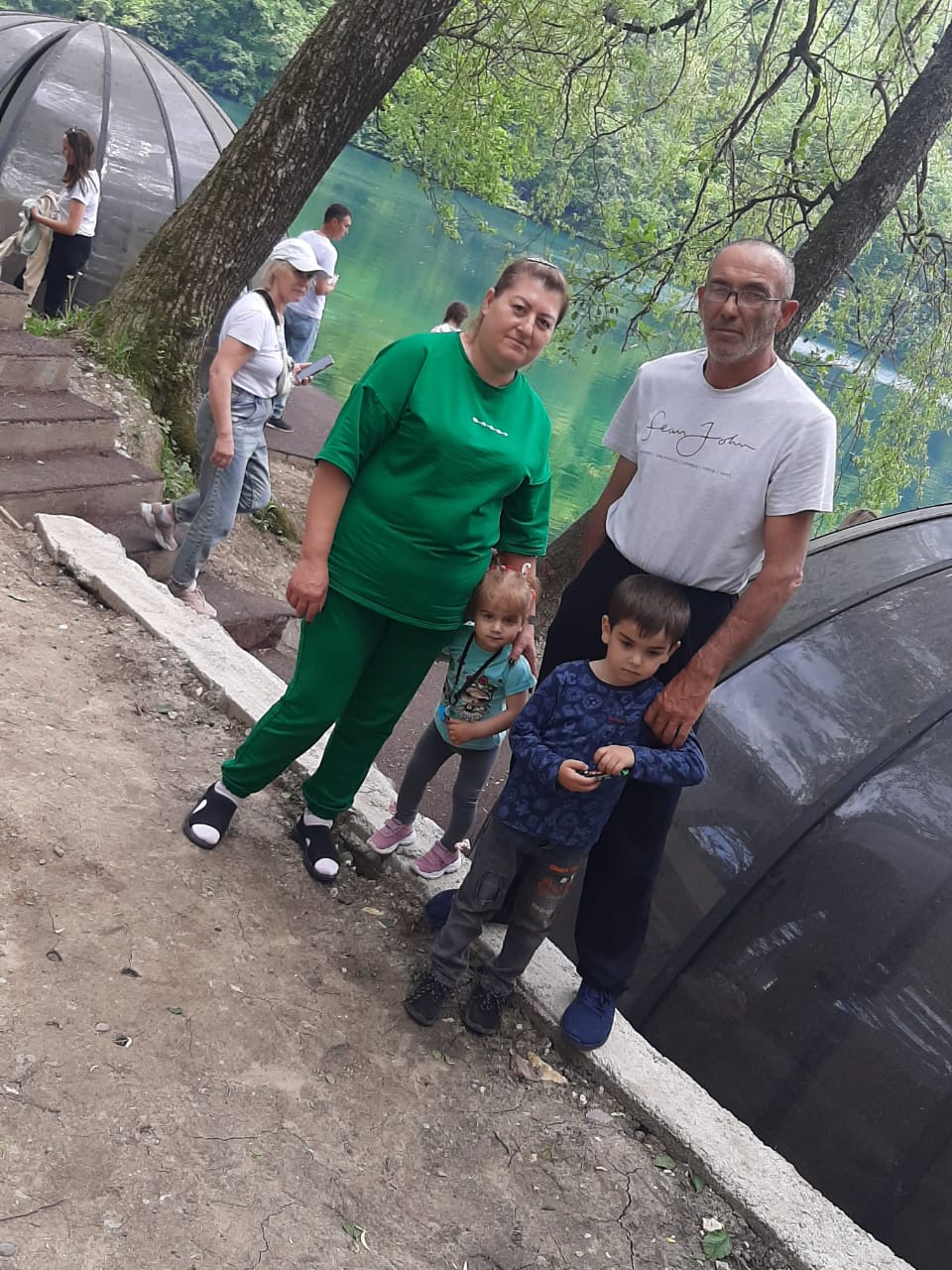 Д/и «Скажи наоборот»


Молодой дедушка - … 

Веселая бабушка - …

Быстрый дедушка -…

Добрая бабушка - ….

Высокий дедушка - …
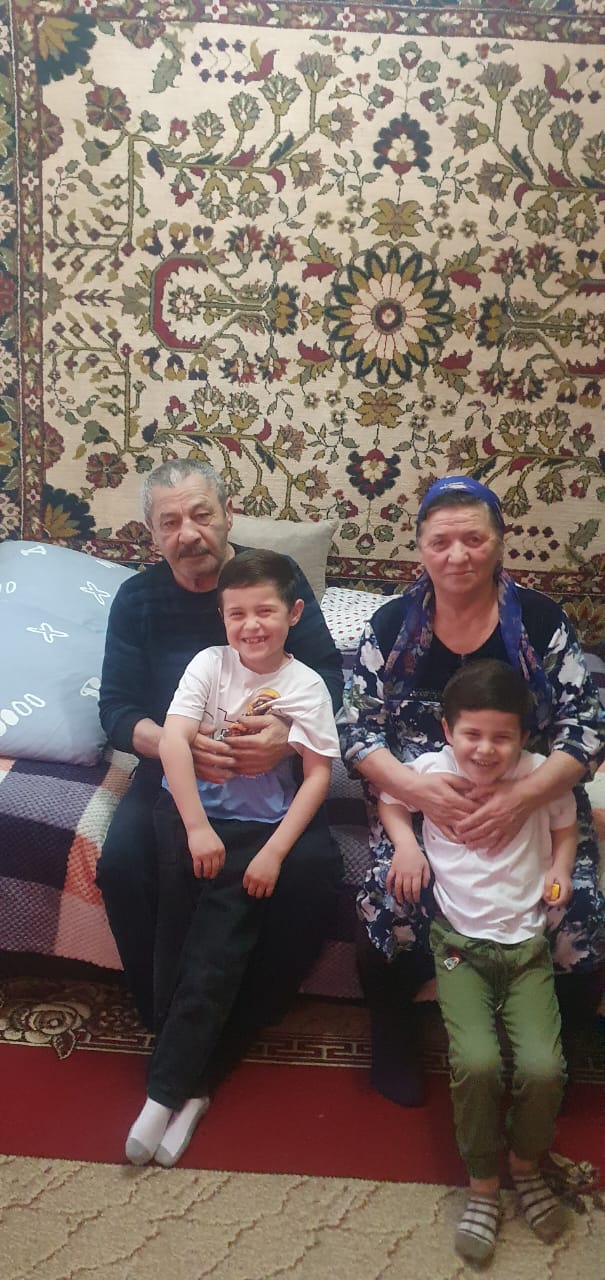 Загадка 

Дедушка и бабушка
Были молодыми, 
А теперь состарились, 
Стали ... (пожилыми)
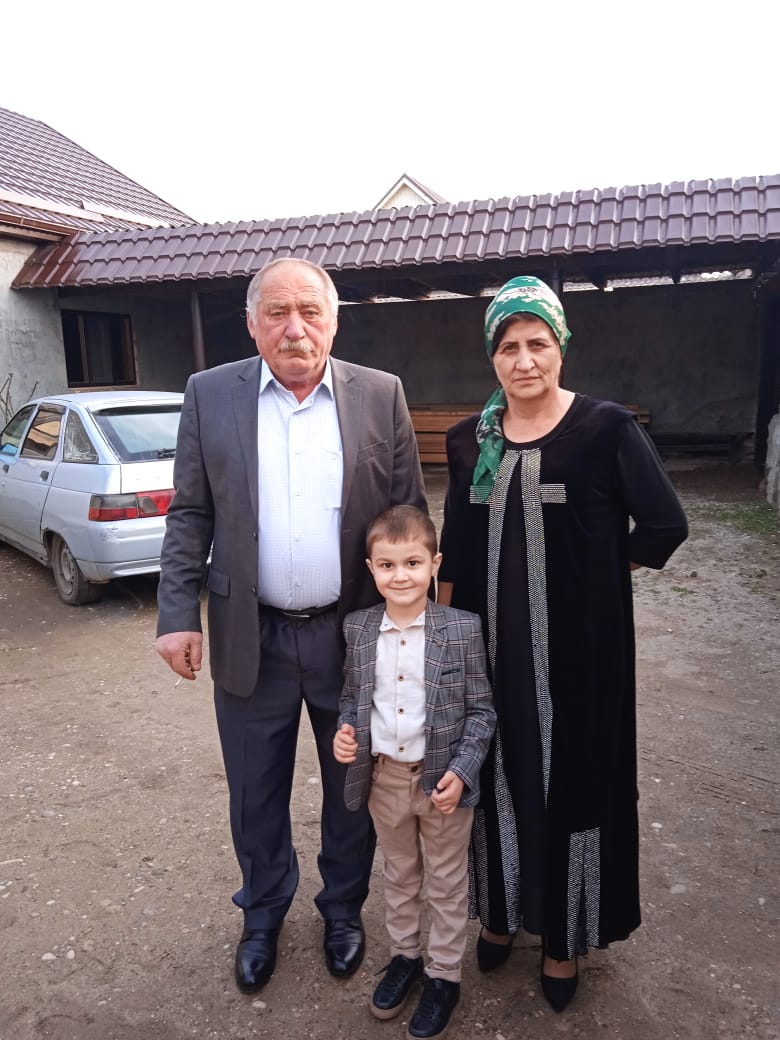 Загадка 

На портрете парень бравый -Это дед мой молодой.И горжусь я им по праву,Хоть он стал совсем ... (седой)
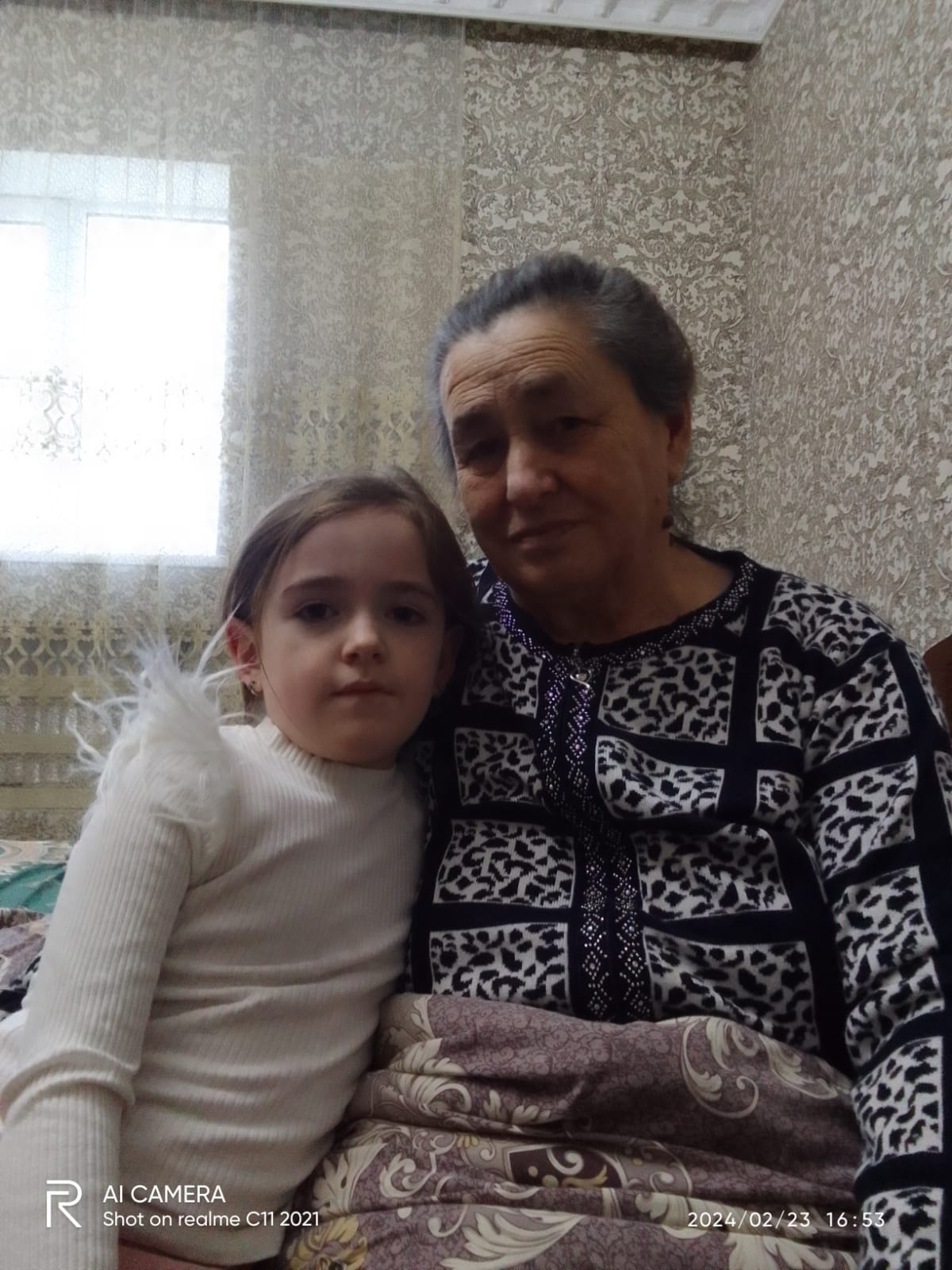 Загадка 

Не молода совсем она,А как глаза искрятся!А руки добрые еёРаботы не боятся.Я напишу её портрет,Оставлю лучших ей конфет,Скажу, друзья, вам не тая,Ведь это — … (бабушка моя)
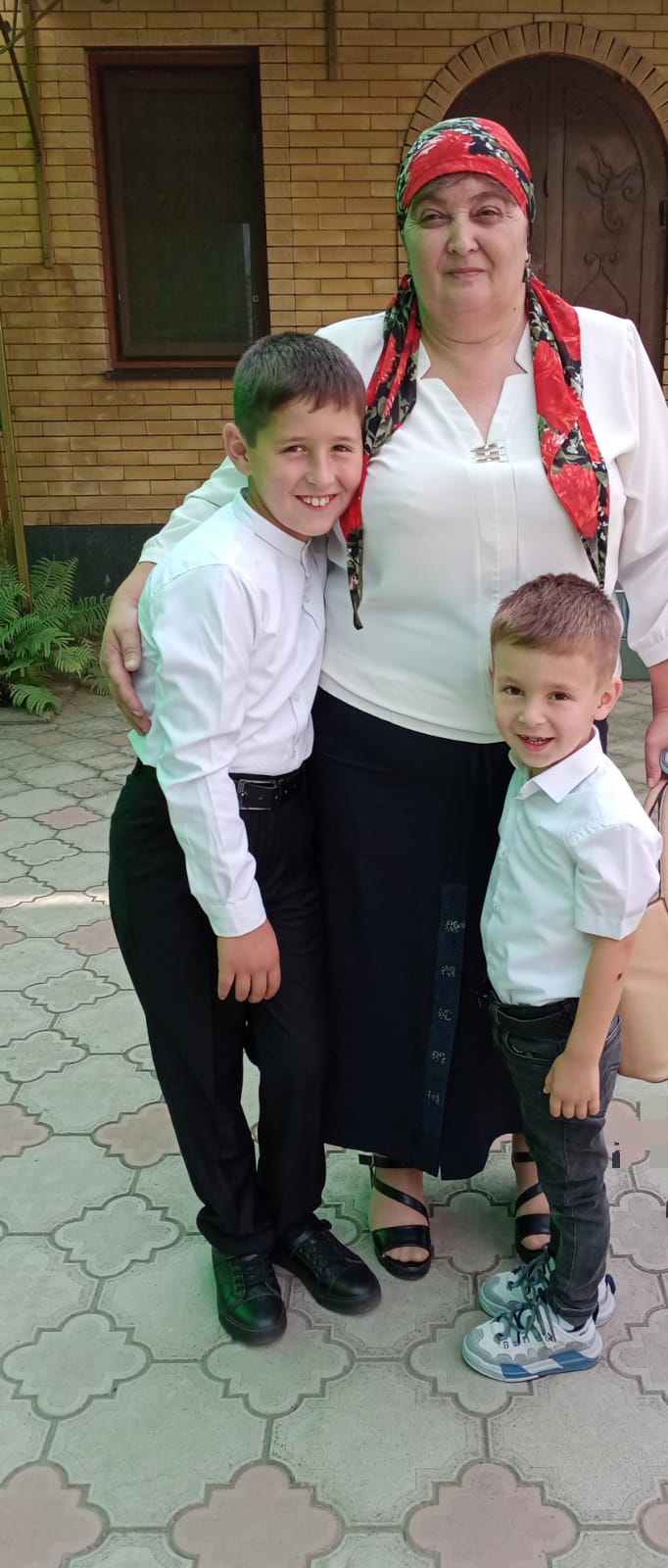 Проблемная ситуация: «Как мы можем порадовать наших бабушек и дедушек?»

Можно выразить простое человеческое внимание – и разглаживаются морщинки у глаз, светлее становится взгляд, теплее на сердце пожилого человека.
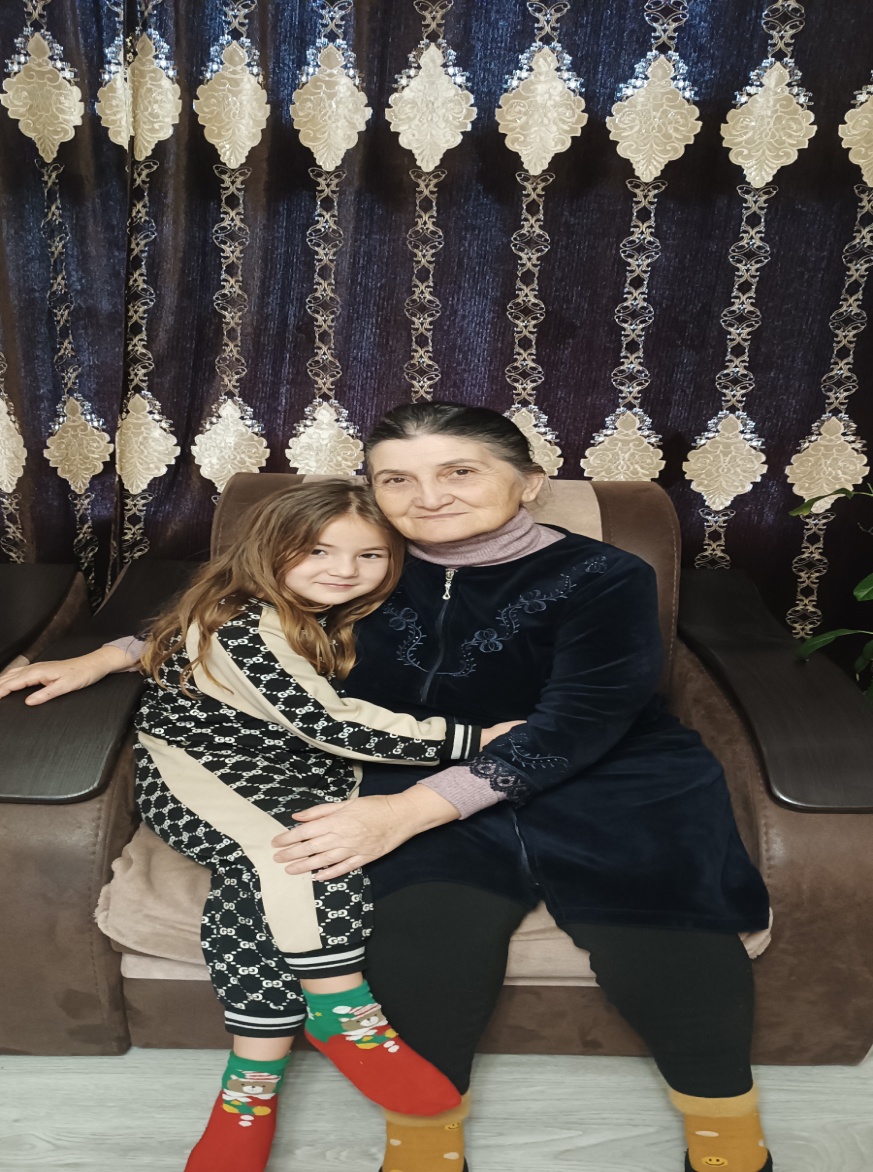 Седина пусть пробежалась,То – от мудрости лишь след…Ваше сердце не остыло –Будто вам лишь 20 лет! 
Никогда не унывайте,Не пристало унывать!Вы душою молодые…Говорим вам: так держать!
Загадка 

Не молода совсем она,А как глаза искрятся!А руки добрые еёРаботы не боятся.Я напишу её портрет,Оставлю лучших ей конфет,Скажу, друзья, вам не тая,Ведь это — … (бабушка моя)
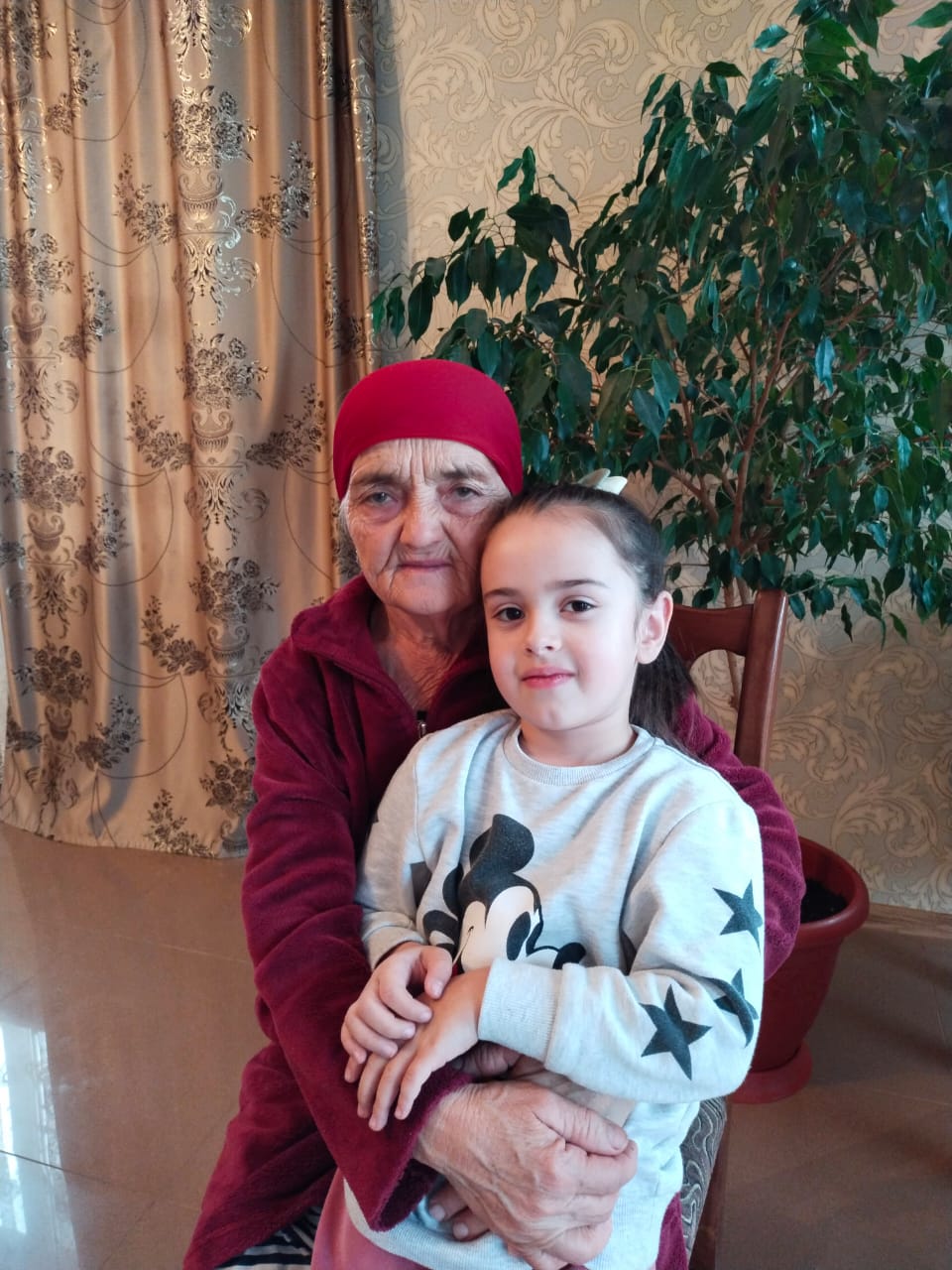 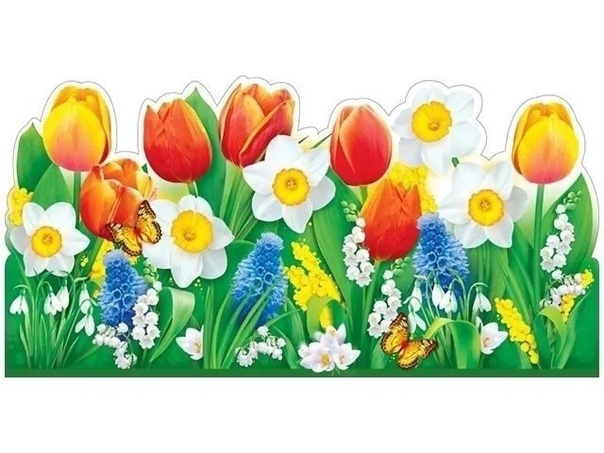 Наши подарки для бабушек и дедушек
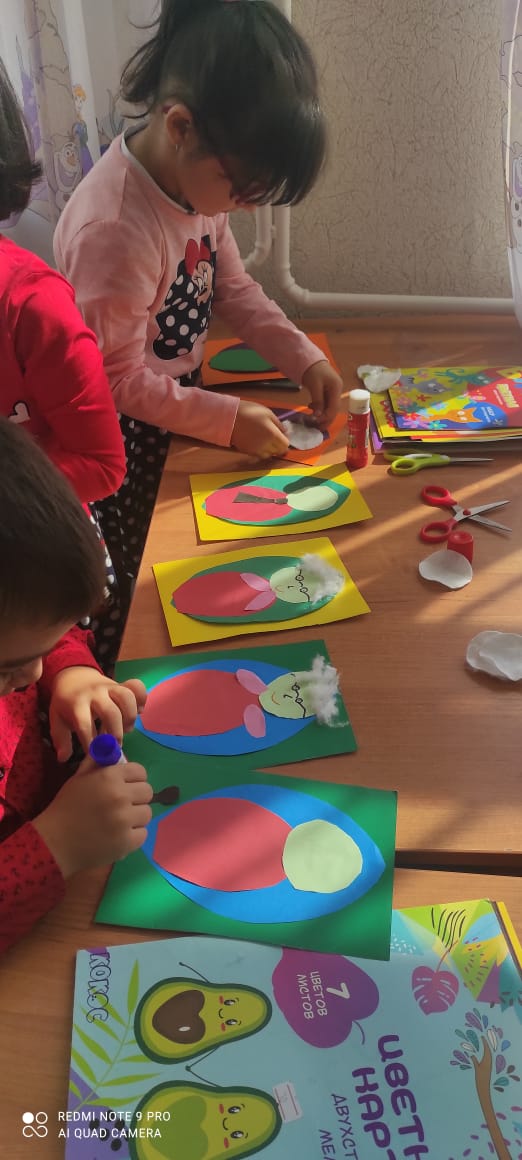 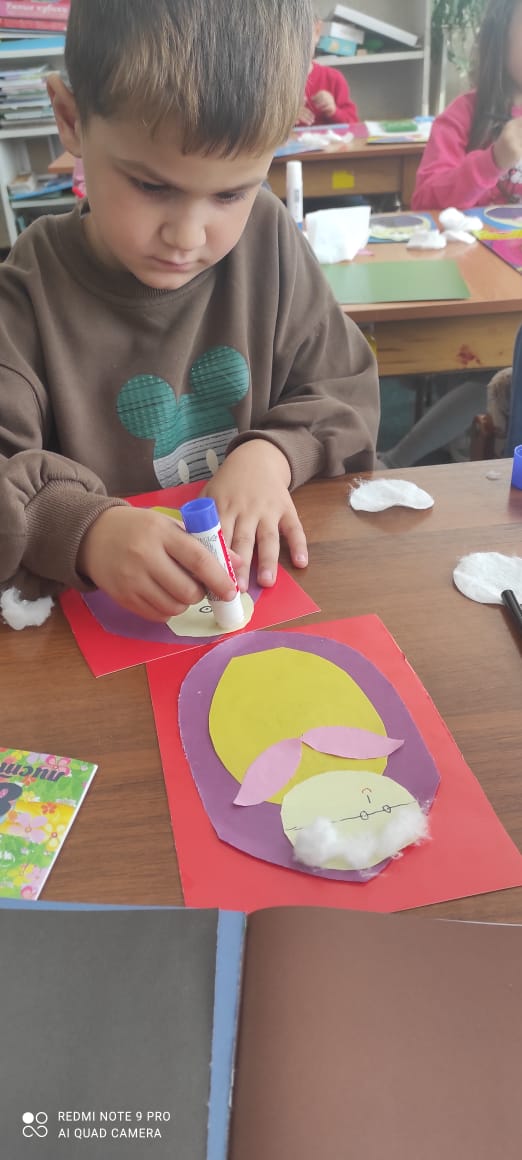 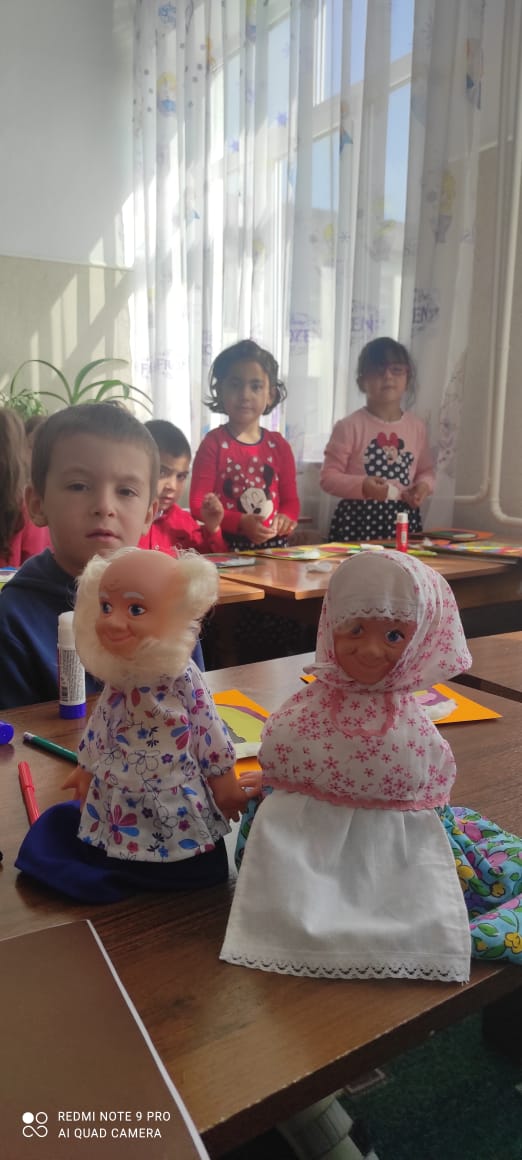 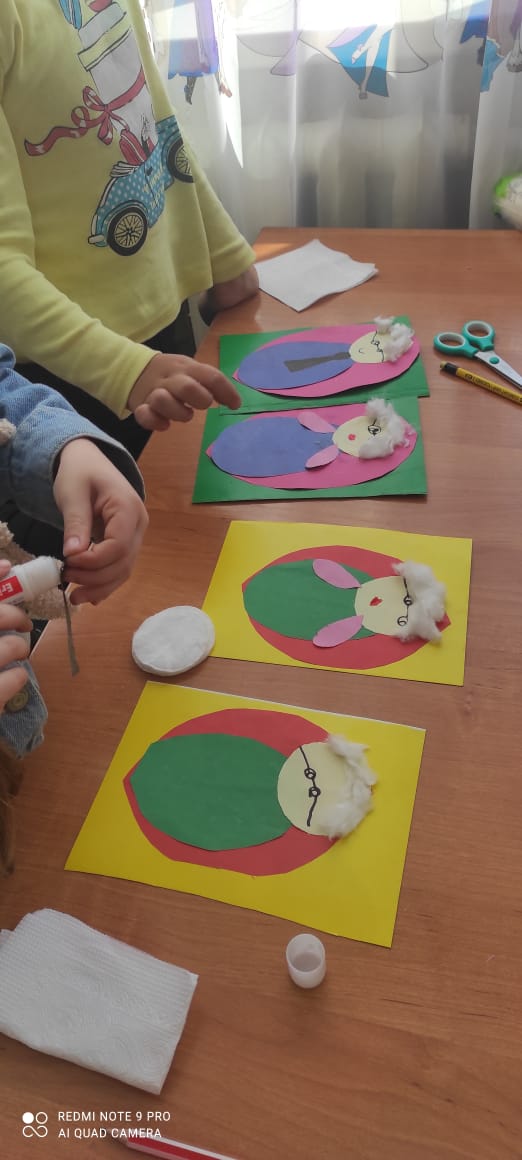 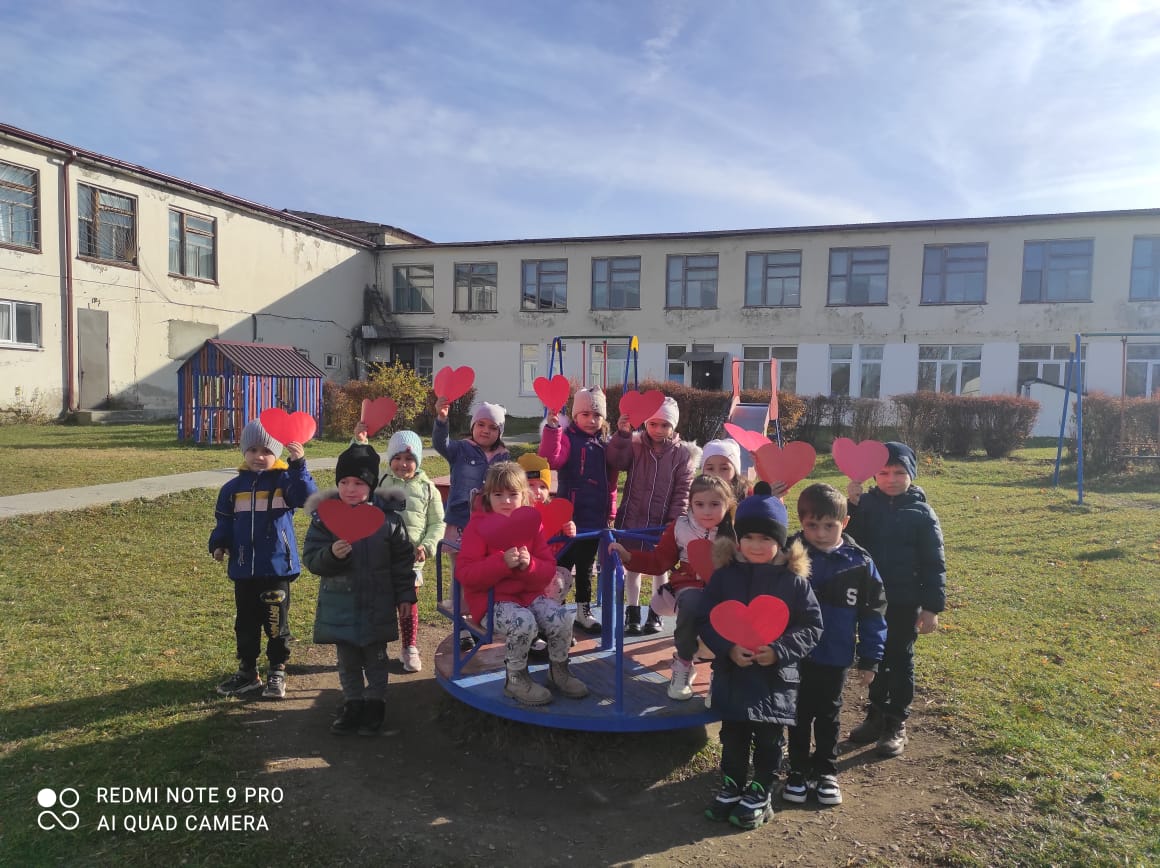 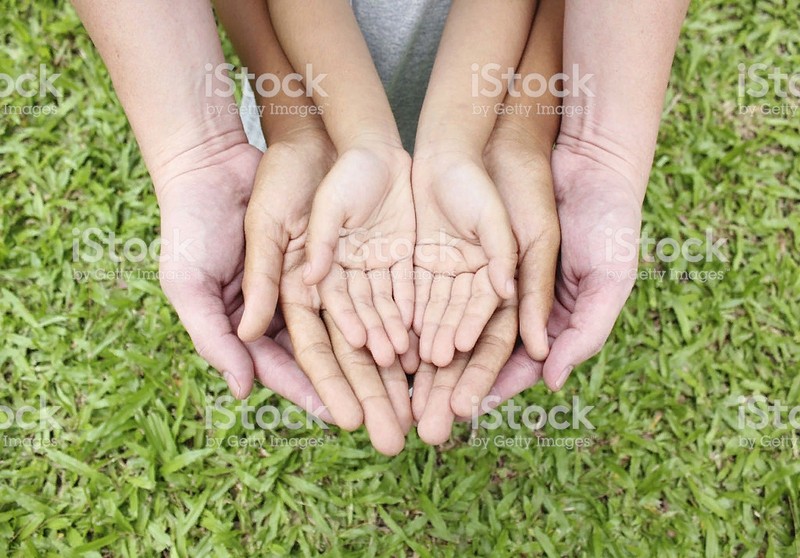 ! Спасибо за внимание!